Валютная система
Задание:
1.Конспект
2. Найти и выписать методы 
регулирования валютного курса (любой источник)
Движение валюты
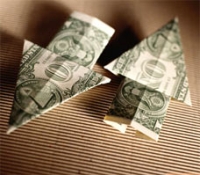 Валютная система.
Валюта.
Обменный курс валюты.
Факторы влияющие на обменный курс валюты.
Системы с фиксированными и плавающими курсами.
Валюта —
— деньги, используемые                                                       в стране.
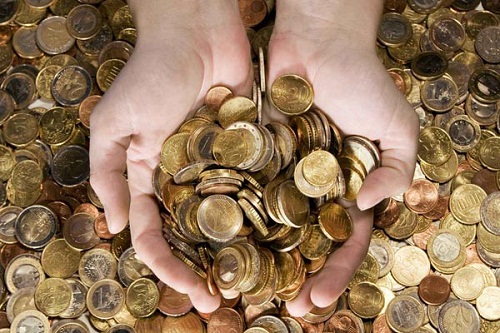 Два вида валют
Иностранные валюты
Доллар США
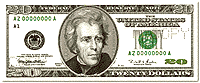 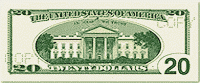 Евро
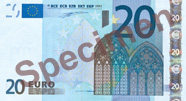 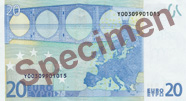 Иностранные валюты
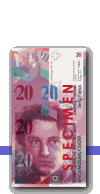 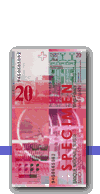 Британский фунт стерлингов
Швейцарский франк
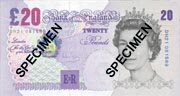 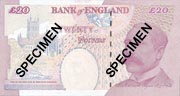 Иностранные валюты
Японская иена
Китайский юань
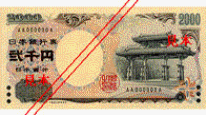 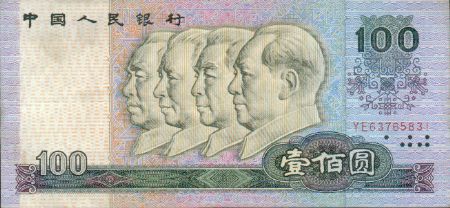 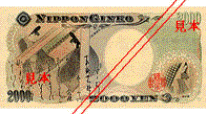 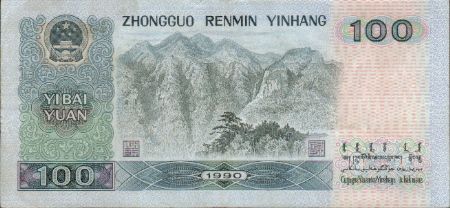 Некоторые валюты имеют символ
Обменный курс валюты.
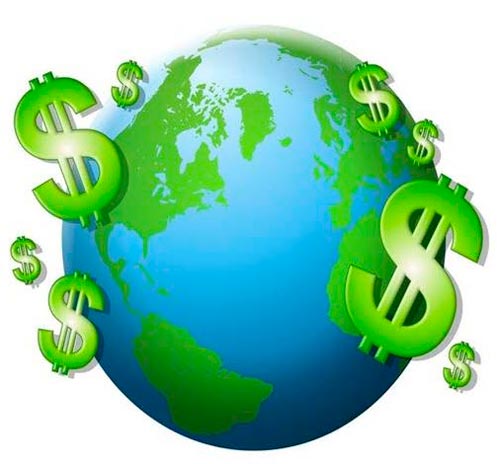 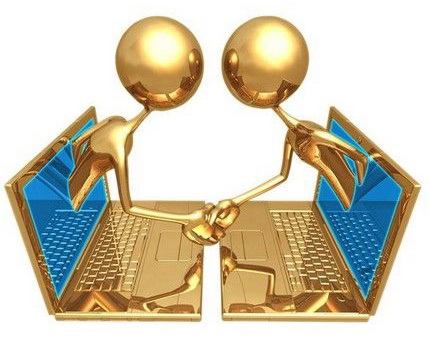 В мире финансов обменным курсом валют называют стоимость валюты одной страны в переводе на другую. Курсы валют определяются на валютном рынке (Форекс). Торговля на форексе осуществляется круглосуточно в будние дни. Различают курсы покупки и продажи валют. Курс покупки говорит о цене, по которой купят одну валюту за другую, а курс продажи — о цене, по которой валюту готовы продать.
Факторы, влияющие на обменный курс валюты.
Общая ситуация в экономике страны.
Состояние текущего счета платежного баланса, особенно баланса торговли товарами и услугами.
Соотношение процентных ставок внутри страны и за рубежом.
Соотношение темпов инфляциив стране и в странах ее основных торговых партнеров.
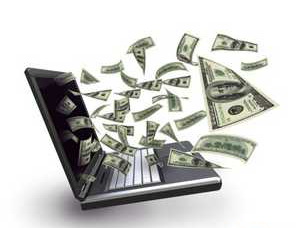 Изменение курса валюты
Удорожание — рост курса национальной валюты. 
Обесценение— падение курса национальной валюты.
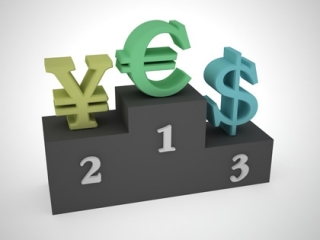 Режимы валютного курса.
Режимы курса
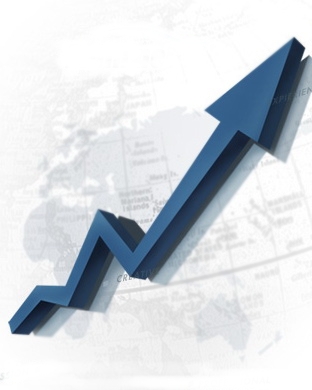 Фиксированный валютный курс — режим, при котором курс национальной валюты привязан жестким соотношением, называемым паритетом (т.е. равенством),к курсу иностранной валюты.
Плавающий валютный курс — режим, при котором курс может изменяться в зависимости от соотношения спроса и предложения на валюту.